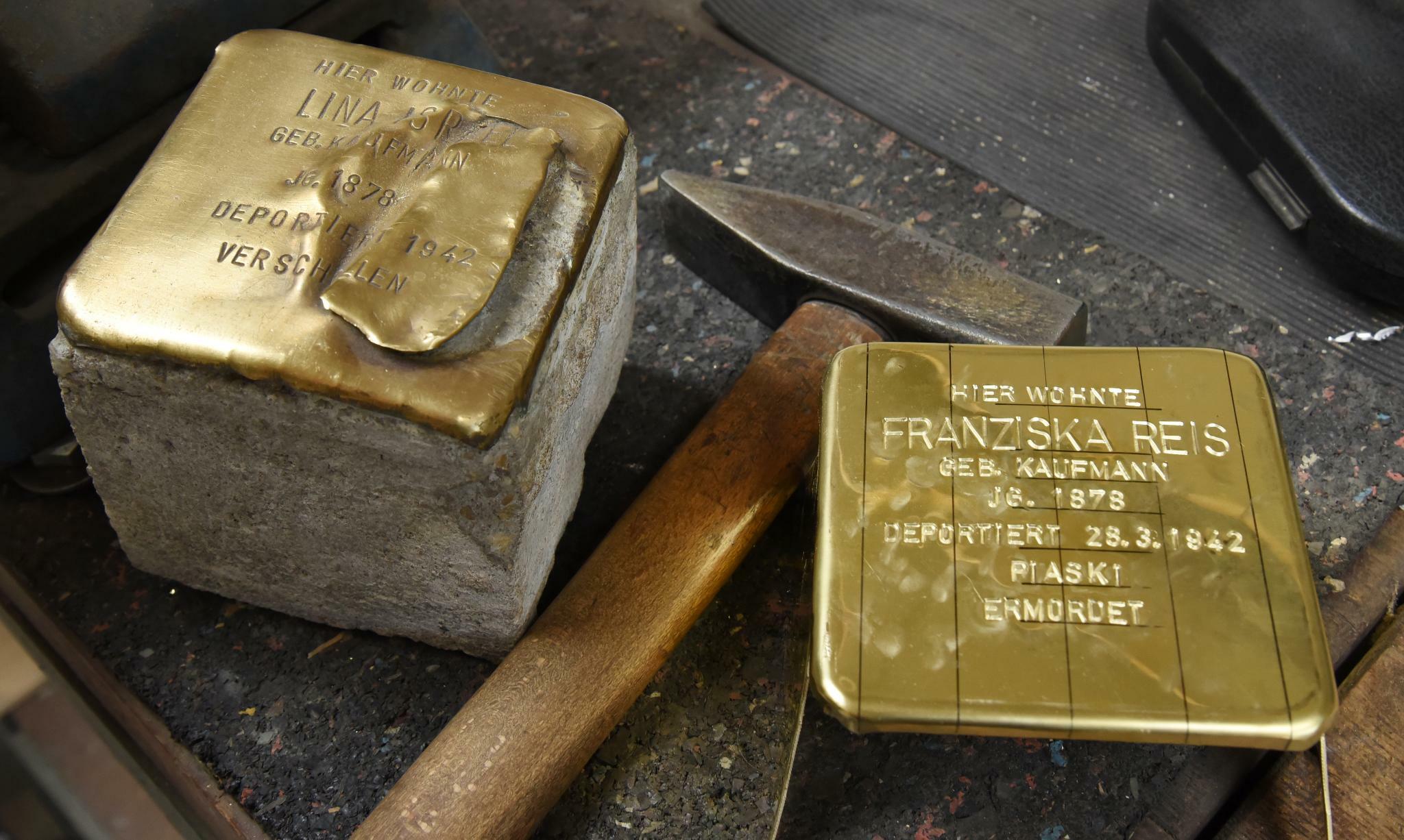 „Erinnern für Toleranz“
Stolpersteine
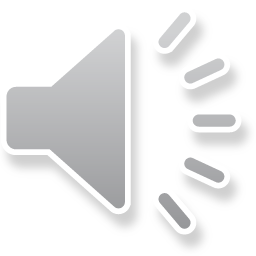 Überblick
1. Was sind Stolpersteine?

2. Biographische Vorstellung eines Stolpersteines

3. Reflexion
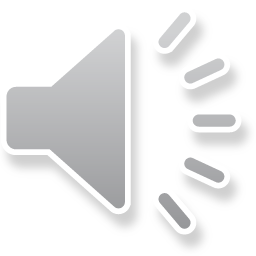 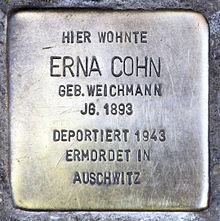 Was sind Stolpersteine?
größtes dezentrales Denkmal mit 75000 Steinen in 22 Ländern
Projekt 1992 von Gunter Demnig gegründet
Ziele: - Gegengewicht zu den zentralen Denkmälern
               - Verminderung der Anonymisierung der Opfer der 
                  NS-Herrschaft
               - Erinnerung an das Schicksal der Opfer 
               - Zusammenführung von Familien in Gedenken
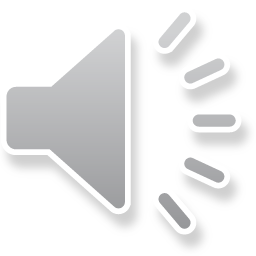 Alfred Cohen
Alfred Cohen
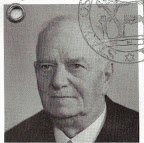 geboren am 17. Februar 1864 in Osterholz-Scharmbeck
Familienstand: - verheiratet mit Flora Cohen (geboren 1875)
                                - zwei Kinder: Henny und Friedrich Wilhelm 
Übernahme der Manufaktur seines Vaters in der Hohentorstraße
gestorben am 11. August 1942 im Ghetto Theresienstadt
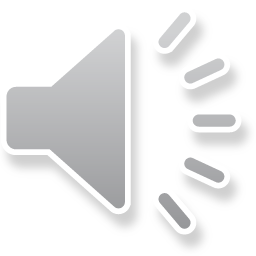 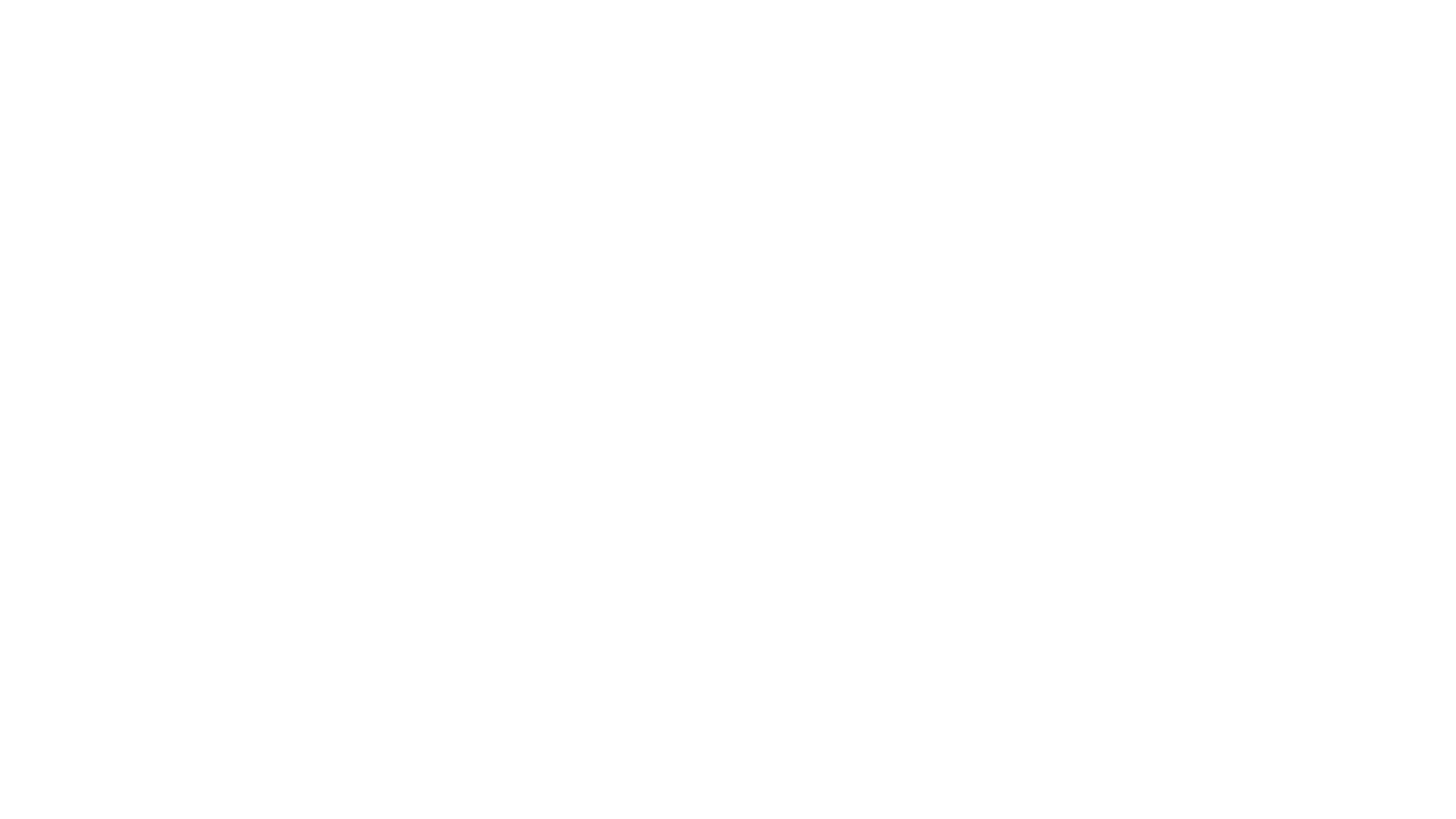 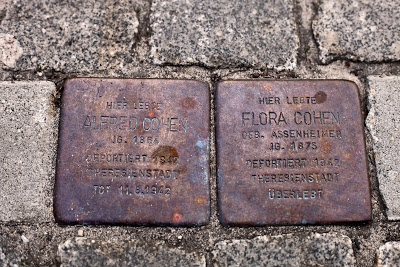 Folgen der NS-Herrschaft
Boykott jüdischer Geschäfte  Konkurs
Opfer der Reichspogromnacht 
Verbot geschäftlicher Tätigkeiten  Aufgabe seines Handels 1938
Beschlagnahmung von Radios
Bestimmung der Einkaufszeit und der Geschäfte
Umzug in Judenhäuser nach Osterholz-Scharmbeck und nach Bremen
Deportation über Hannover zu dem Ghetto Theresienstadt 
  Tod drei Wochen später
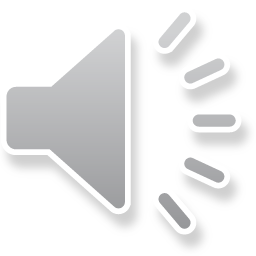 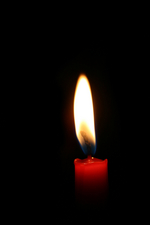 Reflexion
beste Möglichkeit für das alltägliche Erinnern
Erkennung des Ausmaßes der systematischen Vernichtung von politischen und religiösen Opfern
das Projekt ist nicht kritikfrei  Es wird auf den Namen herumgetrampelt
 es lohnt sich meiner Meinung nach für die Fortführung zu kämpfen
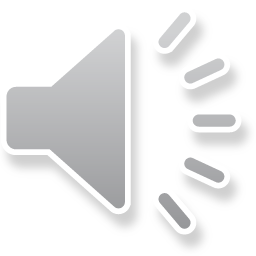 Quellen
Zugriff am 21.10.2020
https://www.bremerhaven.de/de/freizeit-kultur/stadtkultur/verlegung-von-stolpersteinen.16971.html
https://wuerzburgwiki.de/wiki/Stolpersteine
https://deutsch-werden.de/de/wie-viele-stolpersteine-gibt-es-welchen-laendern
 
Zugriff am 08.11.2020
https://www.teufelsmoor.eu/menschen/cohen-alfred-und-flora/

Bildquellen
https://www.tagesspiegel.de/berlin/michael-friedrichs-friedlaender-aus-berlin-stolperstein-macher-ich-druecke-oft-ein-paar-traenen-weg/22634818.html
https://de.wikipedia.org/wiki/Liste_der_Stolpersteine_in_Berlin
https://www.weltderphysik.de/thema/hinter-den-dingen/farben-einer-kerzenflamme/
https://www.teufelsmoor.eu/menschen/cohen-alfred-und-flora/